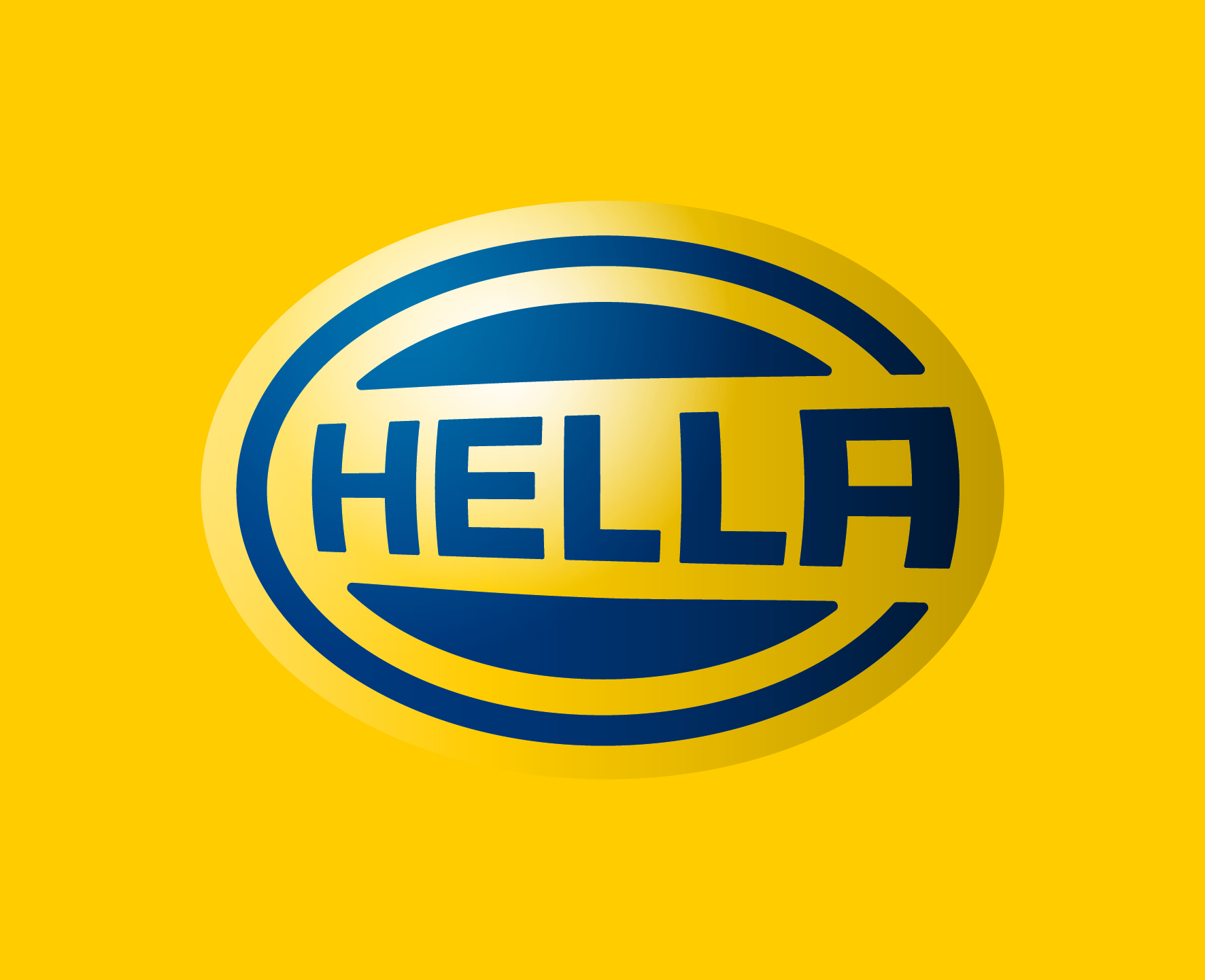 HELLA CONTEST
Technology with Vision
REGISTRATION PERIOD: 11 – 29 MARCH
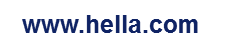 For more information and registration rules visit us at: 
 
http://ace.ucv.ro//avizier/stiri/index.php?id=120
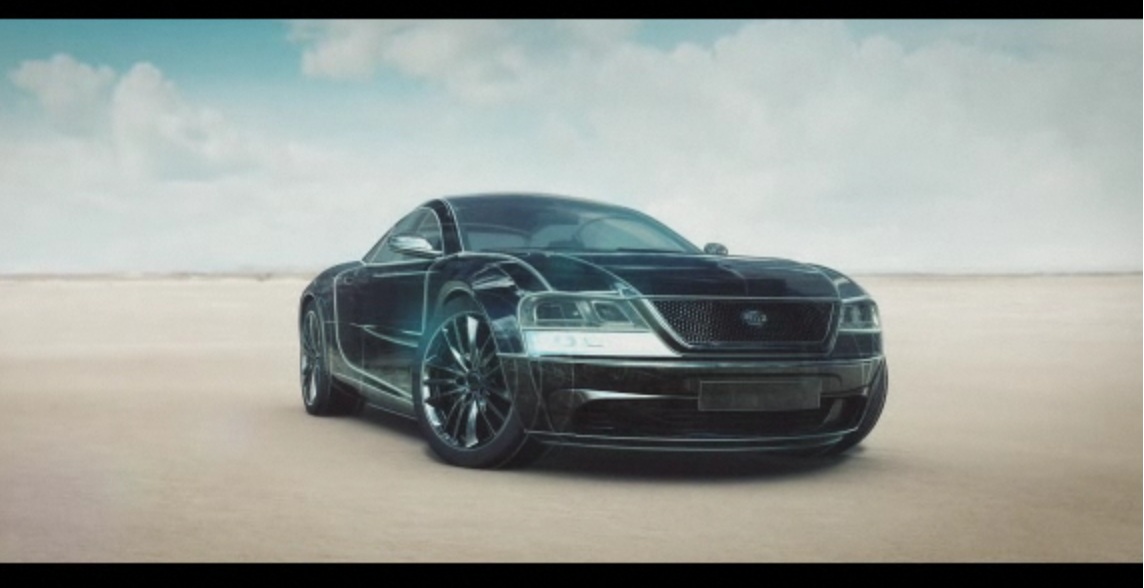 DO YOU LIKE WORKING WITH SENSORS AND ACTUATORS?
DO YOU LIKE WORKING WITH MICROCONTROLLERS?
DO YOU WANT TO DO SOMETHING NEW?
DO YOU LIKE C PROGRAMMING ?
DO YOU LIKE COMPETITION?
FOUND OF EMBEDDED SYSTEMS ?
ARE YOU IN  A MOOD     FOR A CHALLENGE ?